الجديد هذا العام ٢٠٢٢
أولاً : عنوان الحدث
الاستدامة والفضاء
space and sustainability
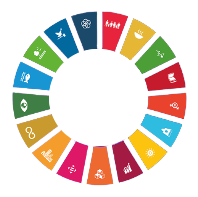 لفكرة مستوحاة من كيفية ارتباط الاستدامة في الفضاء ، بكيفية استخدام البشرية للفضاء
وذلك : كيف يمكن لاستكشاف الفضاء ورصد الأرض عن بُعد أن يساعد في إحداث التغيير لكوكبنا الأصلي.
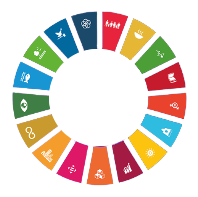 أهداف الأمم المتحدة
اعتمدت جميع الدول الأعضاء في الأمم المتحدة في عام 2015 أهداف التنمية المستدامة .
والتي تُعرف أيضًا باسم الأهداف العالمية ، باعتبارها دعوة عالمية للعمل على إنهاء الفقر وحماية الكوكب وضمان تمتع جميع الناس بالسلام والازدهار بحلول عام 2030.أهداف التنمية المستدامة السبعة عشر متكاملة ( أي أنها تدرك أن العمل في مجال ما سيؤثر على النتائج في مجالات أخرى )
وأن التنمية يجب أن توازن بين الاستدامة الاجتماعية والاقتصادية والبيئية. الجميع بحاجة للوصول إلى هذه الأهداف الطموحة. إن الإبداع والمعرفة والتكنولوجيا والموارد المالية من كل المجتمع أمر ضروري لتحقيق أهداف التنمية المستدامة في كل سياق
الاستدامة والفضاء
space and sustainability
مثل : 
قياس تغير المناخ ، وتحديد التلوث في البر والبحر ، ودعم الزراعة في الدول النامية
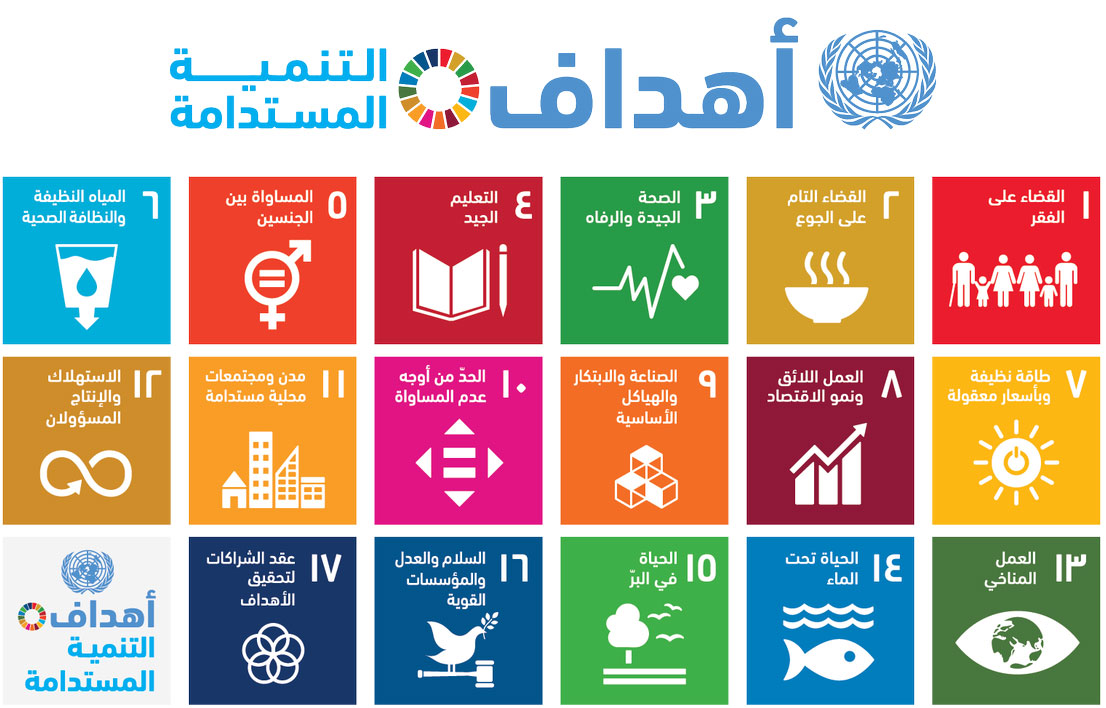 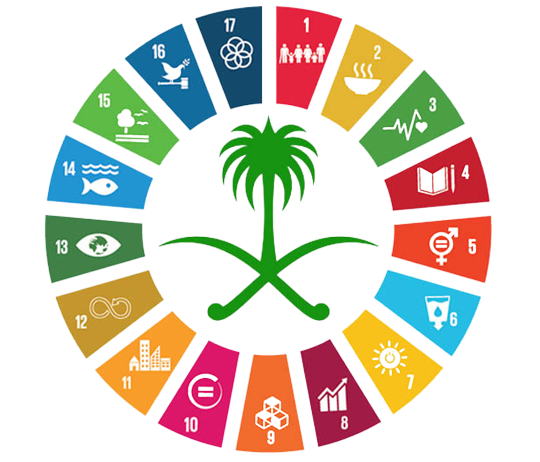